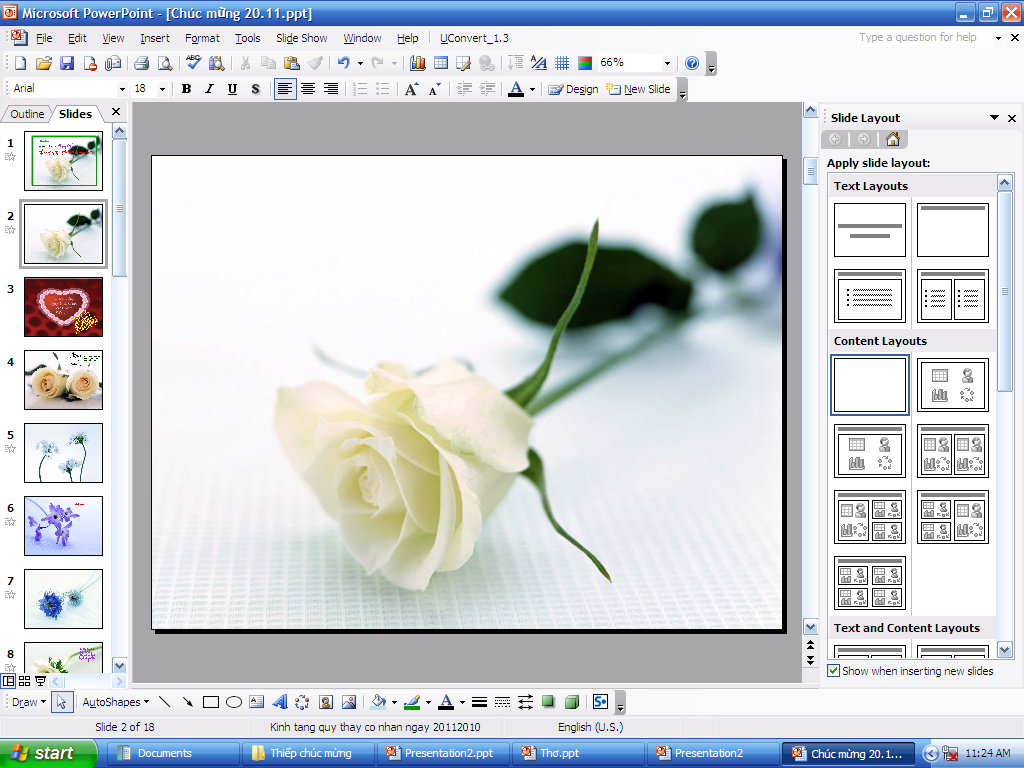 PHÒNG GIÁO DỤC VÀ ĐÀO TẠO PHÚ GIÁO
TRƯỜNG TIỂU HỌC VĨNH HÒA B
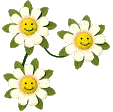 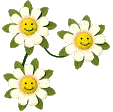 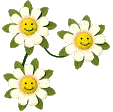 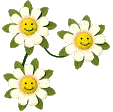 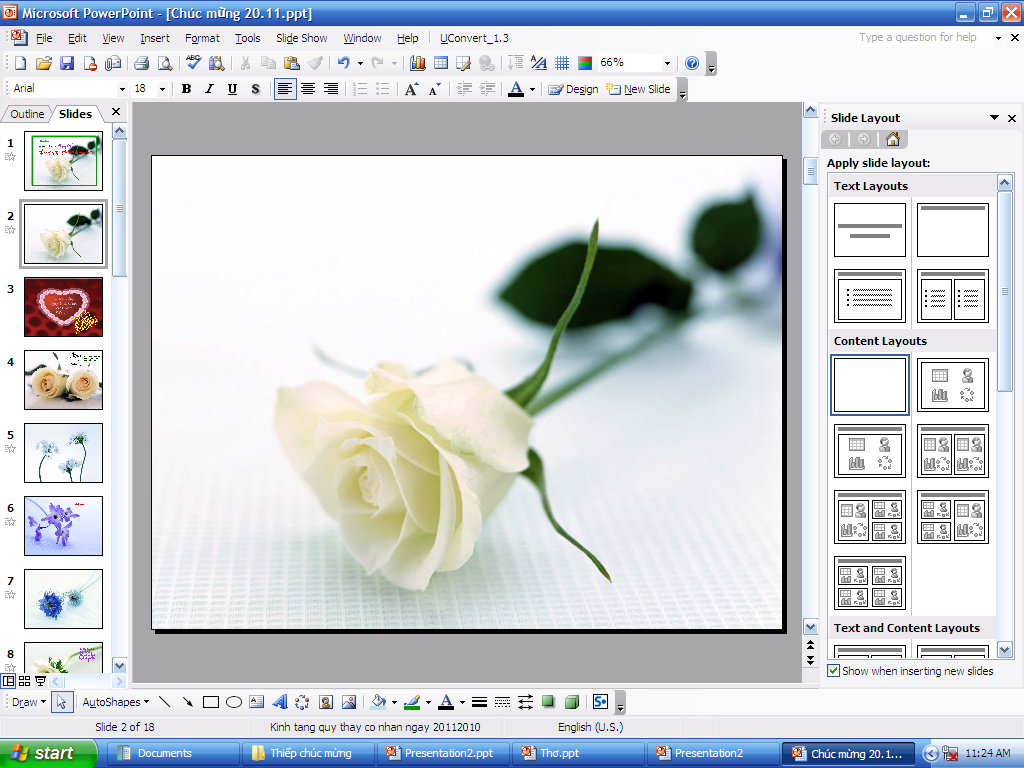 CHÀO MỪNG
QUÝ THẦY CÔ VỀ DỰ GIỜ THĂM LỚP 3A/1
TẬP ĐỌC
,
,
Giáo viên thực hiện : Thái Thị Tuyết
Trường: Tiểu học Vĩnh Hòa B
Thứ hai, ngày 7 tháng 10 năm 2019
Tập đọc
Kiểm tra bài cũ
Thứ hai, ngày 7 tháng 10 năm 2019
Tập đọc
Các em nhỏ và cụ già
                    Theo XU-KHÔM-LIN-XKI
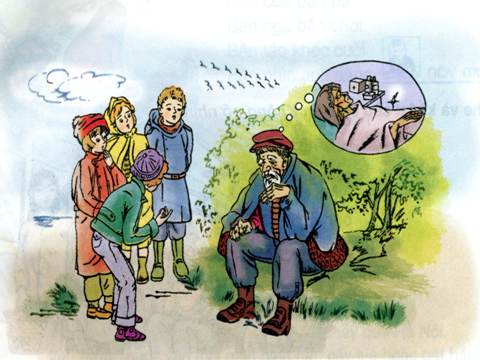 Thứ hai, ngày7 tháng 10 năm 2019
Tập đọc
Các em nhỏ và cụ già
                              Theo XU-KHÔM-LIN-XKI
Luyện đọc                                 Tìm hiểu bài
-  Từ
-  Câu
Thứ hai, ngày 7 tháng 10 năm 2019
Tập đọc
Các em nhỏ và cụ già
                              Theo XU-KHÔM-LIN-XKI
Luyện đọc                                       Tìm hiểu bài
- Từ
- Câu
Trông cụ thật mệt mỏi, cặp mắt lộ rõ vẻ u sầu.
Chắc là cụ bị ốm?
Hay cụ đánh mất cái gì?
Thứ hai, ngày 7 tháng 10 năm 2019
Tập đọc
Các em nhỏ và cụ già
                              Theo XU-KHÔM-LIN-XKI
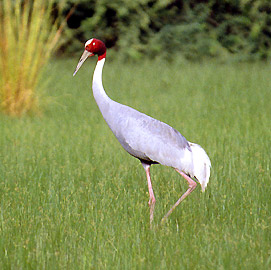 Luyện đọc                           Tìm hiểu bài
* Từ ngữ:
- Từ
- sếu
- Câu
- u sầu
- Đoạn
- nghẹn ngào
- Đoạn theo nhóm
Thứ hai, ngày 7 tháng 10 năm 2019
                          Tập đọc
         Các em nhỏ và cụ già
                              Theo XU-KHÔM-LIN-XKI
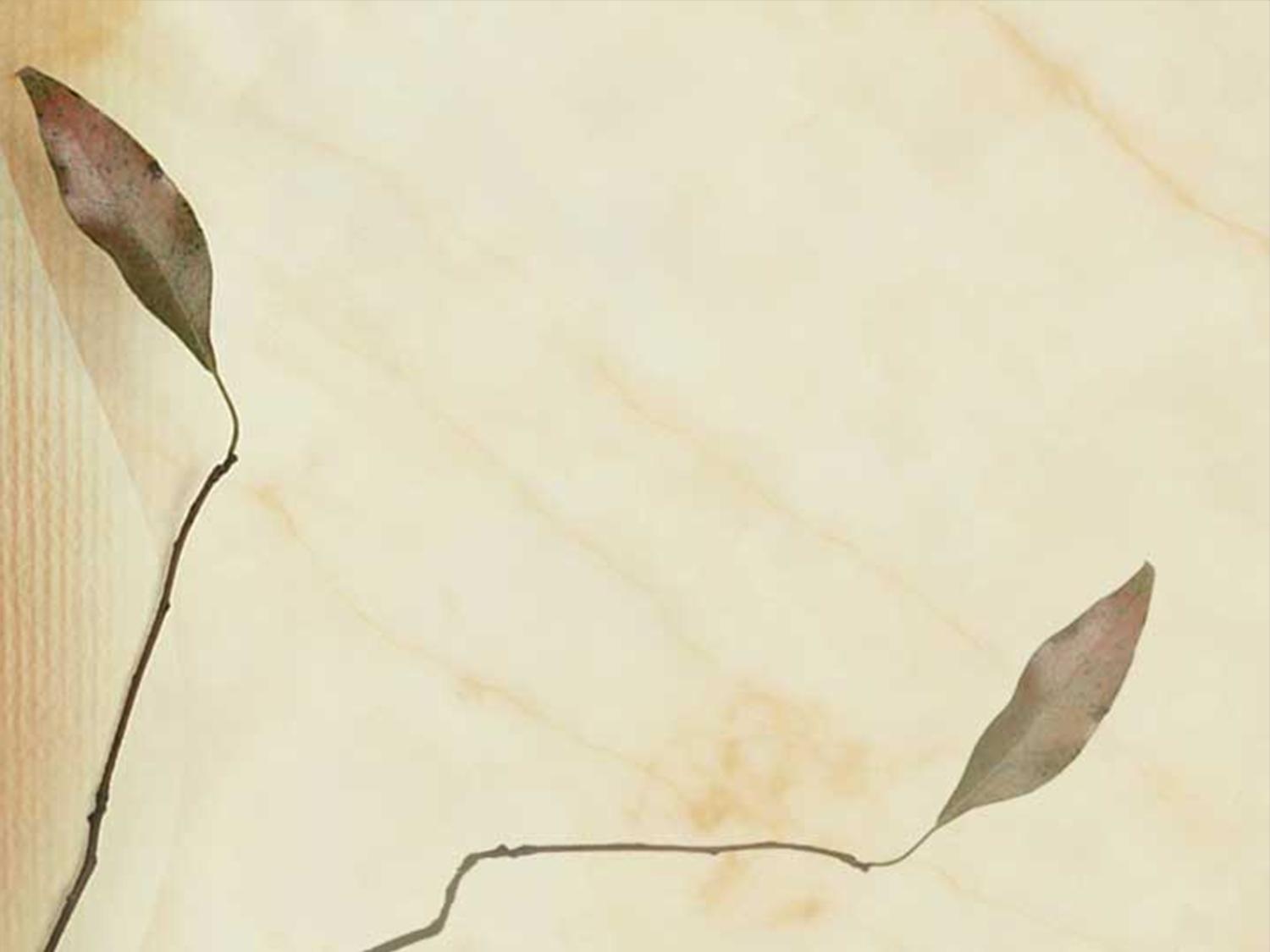 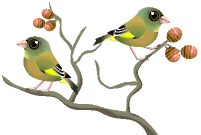 Tiết học kết thúc
Xin chân thành cảm ơn quý thầy cô giáo!
CHÚC CÁC EM CHĂM NGOAN, HỌC GIỎI.